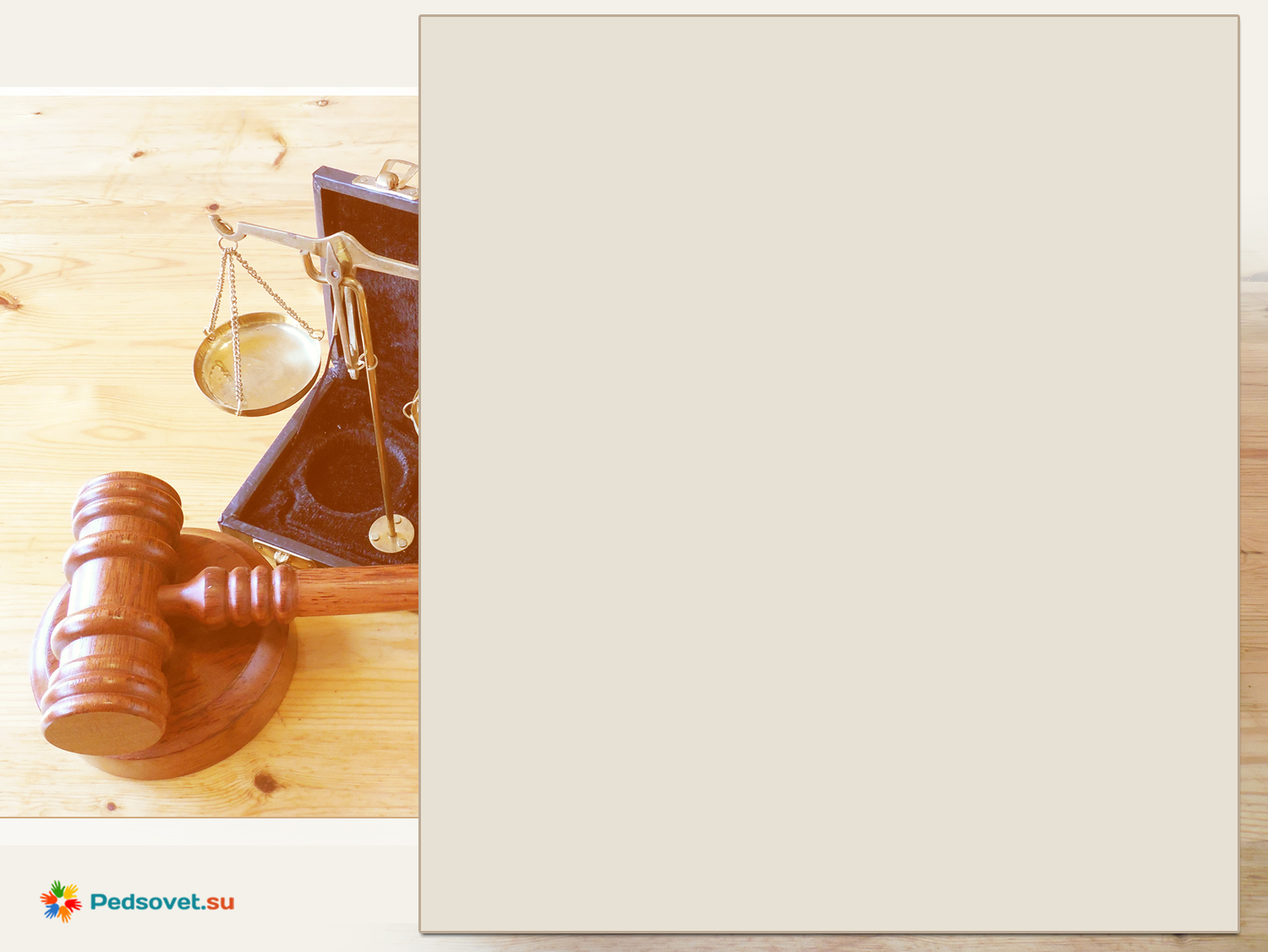 Индивидуальные предприниматели 
как субъекты предпринимательской деятельности.
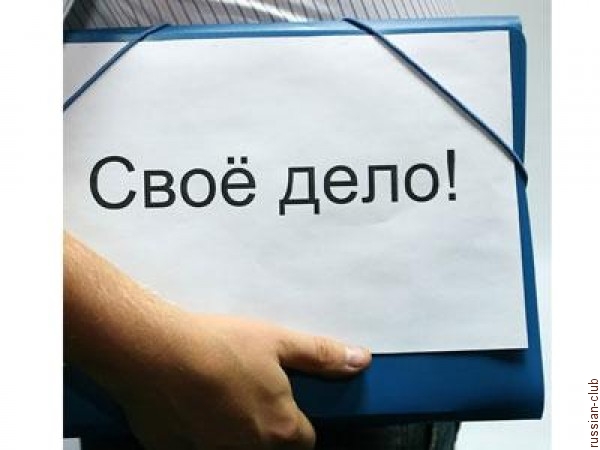 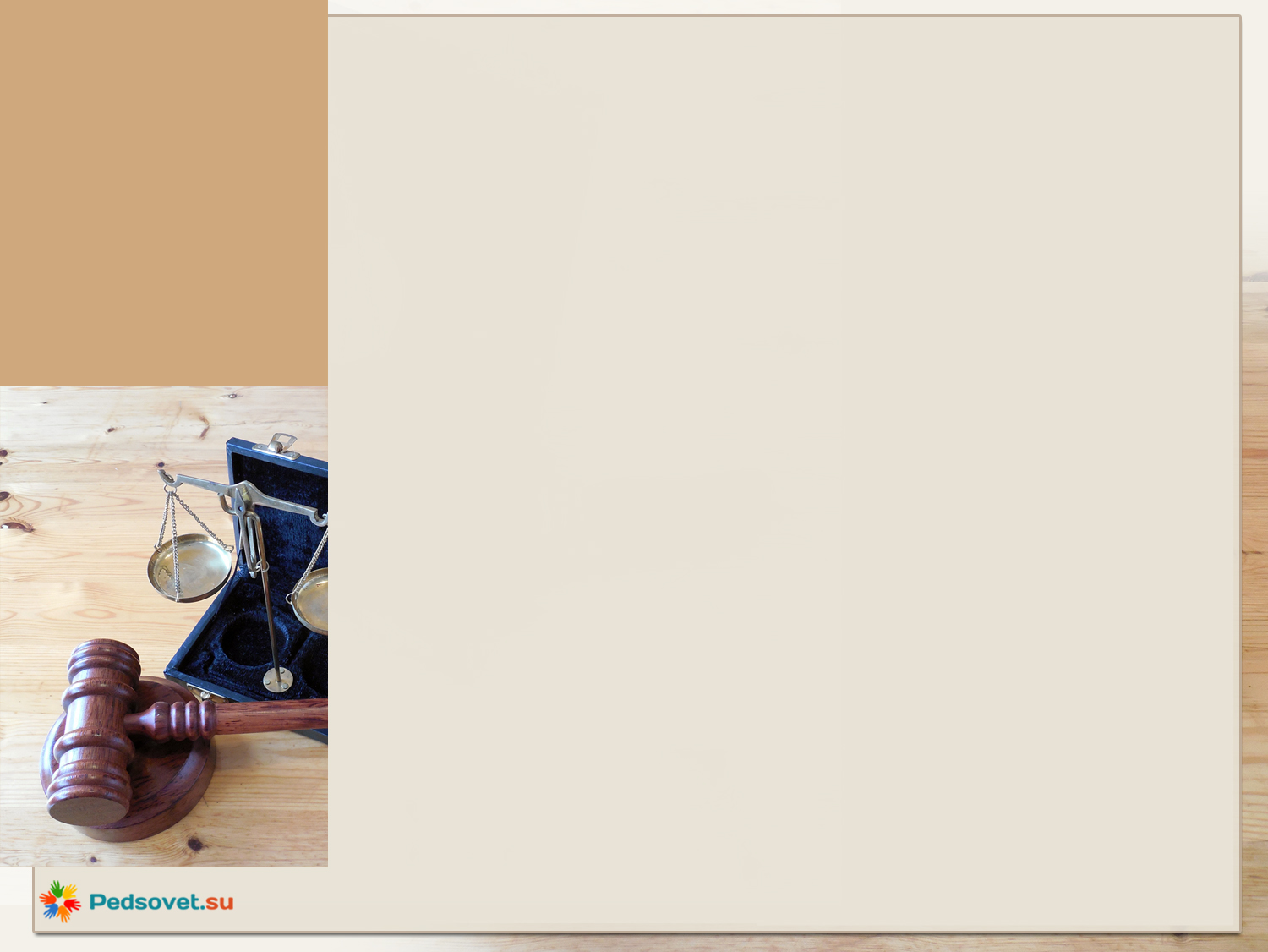 Каждый имеет право на свободное использование своих способностей и имущества для предпринимательской и иной не запрещённой законом экономической деятельности.



Статья 34 Конституции РФ
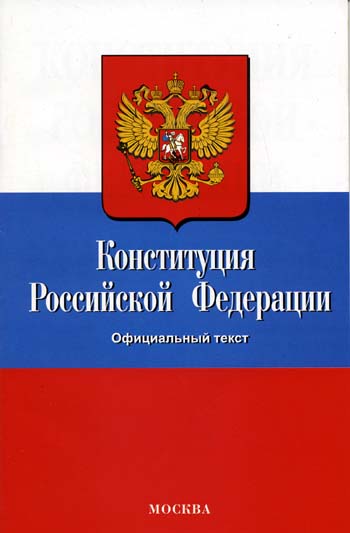 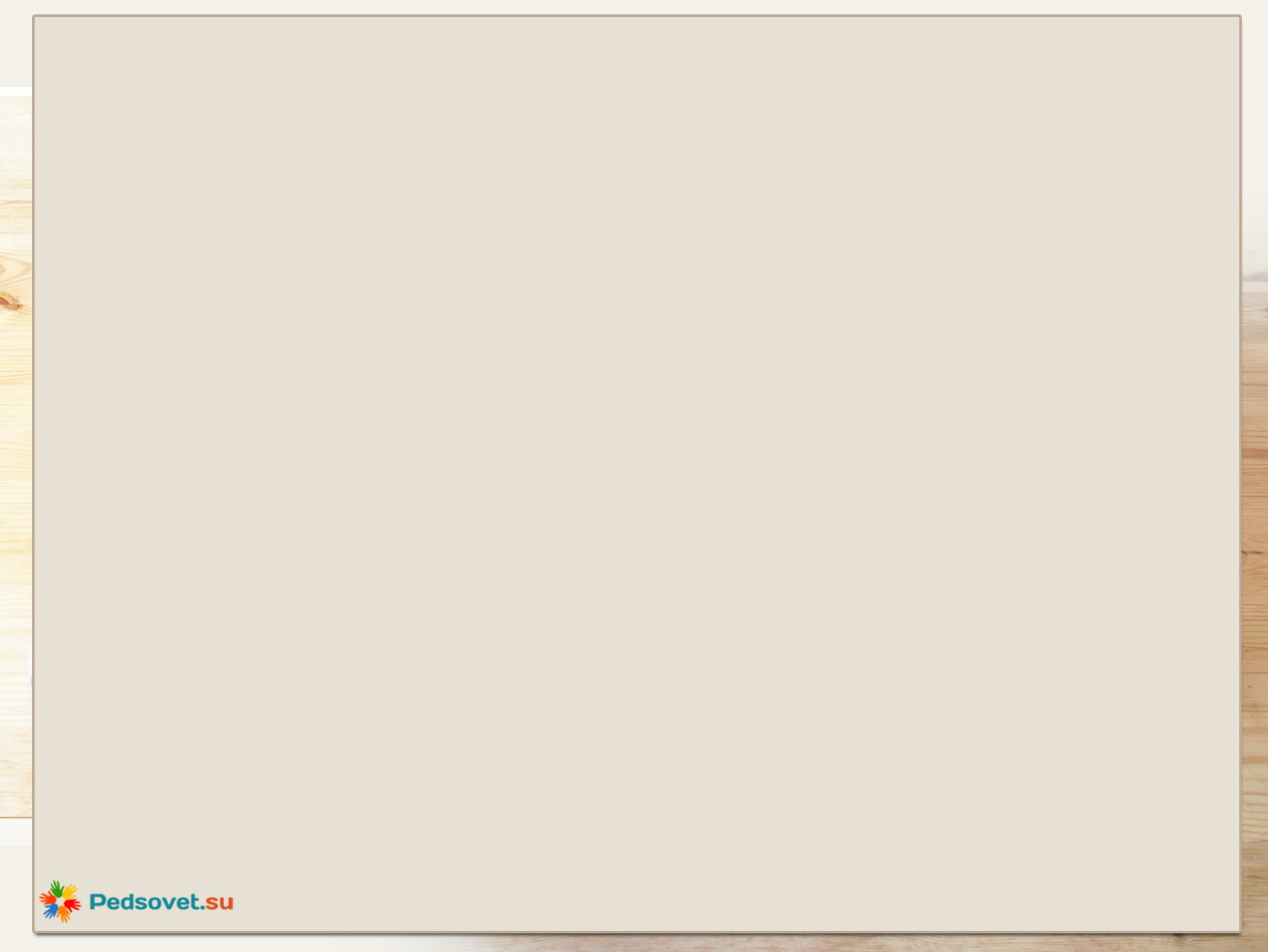 ИНДИВИДУАЛЬНЫЙ ПРЕДПРИНИМАТЕЛЬ
ИП - ФИЗИЧЕСКИЕ ЛИЦА, ЗАРЕГИСТРИРОВАННЫЕ В УСТАНОВЛЕННОМ ЗАКОНОМ ПОРЯДКЕ И ОСУЩЕСТВЛЯЮЩИЕ ПРЕДПРИНИМАТЕЛЬСКУЮ ДЕЯТЕЛЬНОСТЬ БЕЗ ОБРАЗОВАНИЯ ЮРИДИЧЕСКОГО ЛИЦА
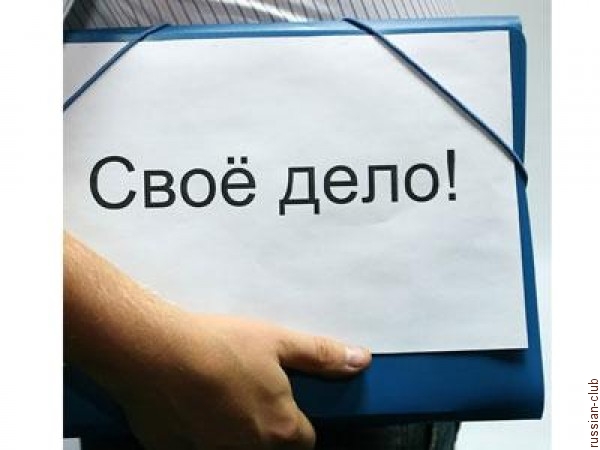 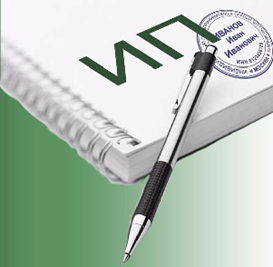 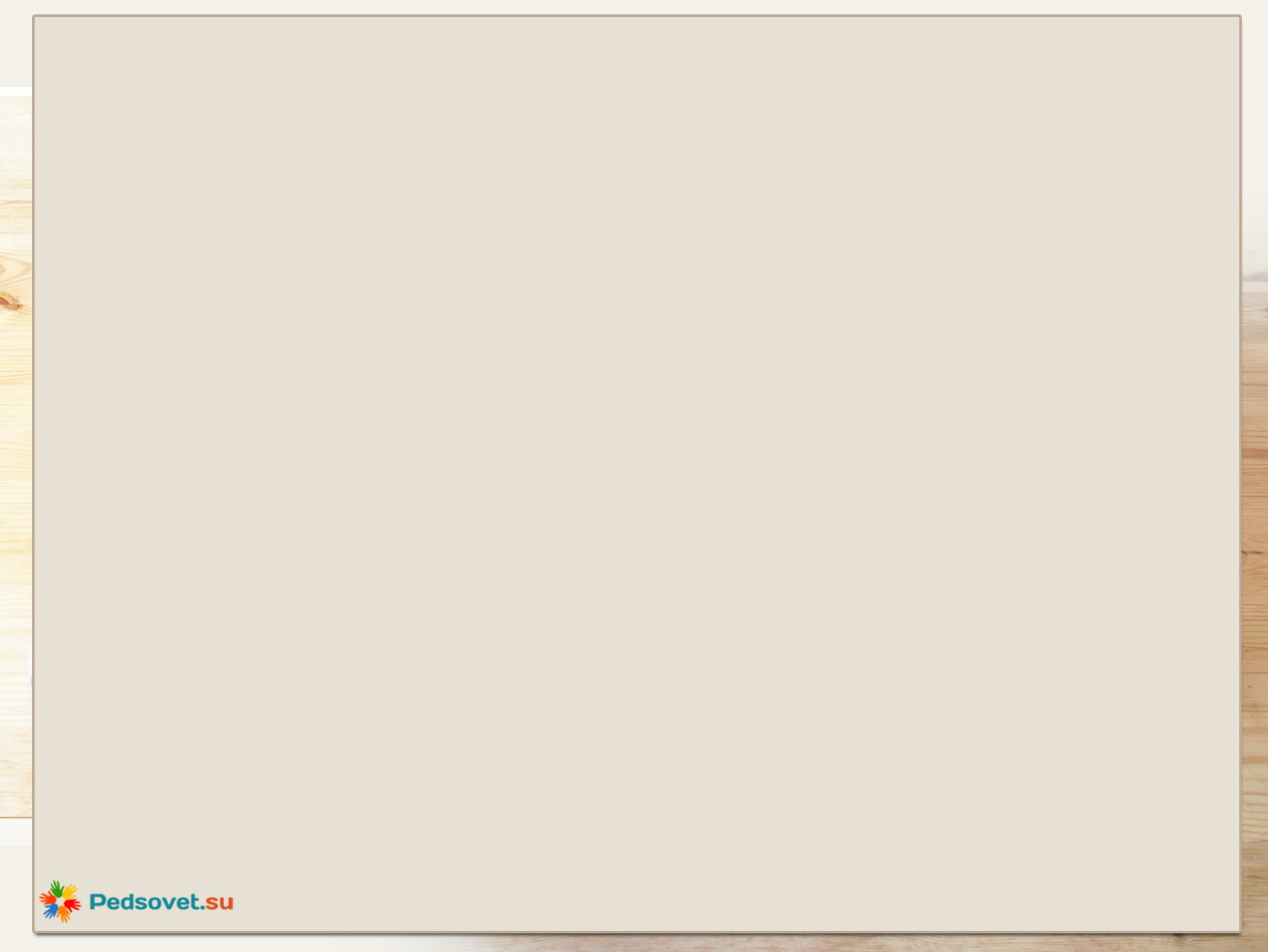 Право на занятие  предпринимательской деятельности без образования юридического лица возникает
в момент внесения записи о государственной регистрации физического лица в качестве ИП  в ЕГРИП!
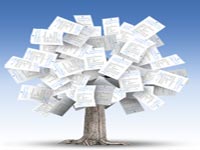 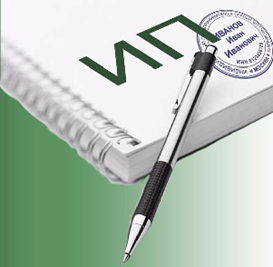 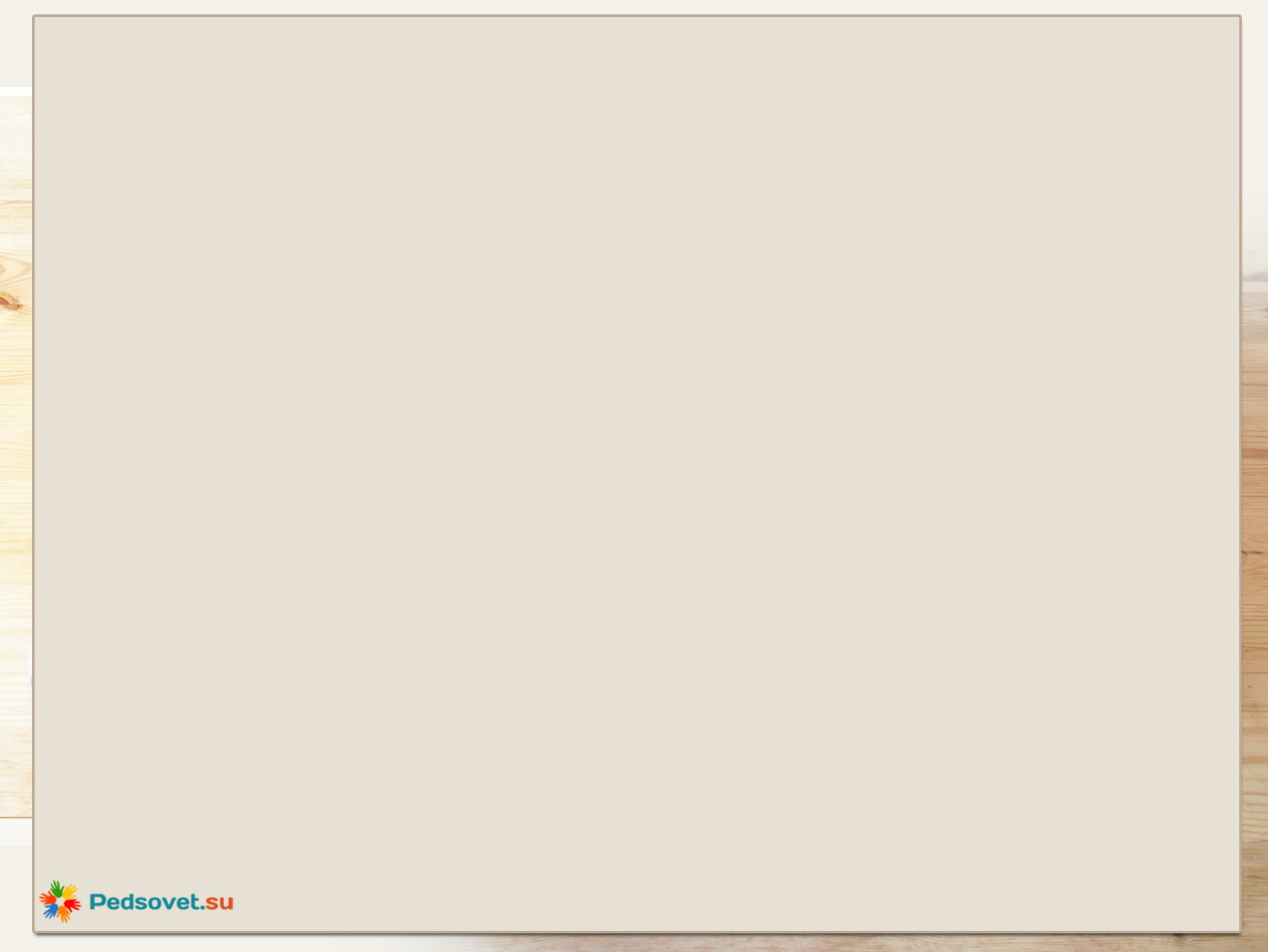 Государственный реестрформируется и ведется на муниципальном, региональном и федеральном уровнях Федеральной налоговой службой и ее территориальными органами
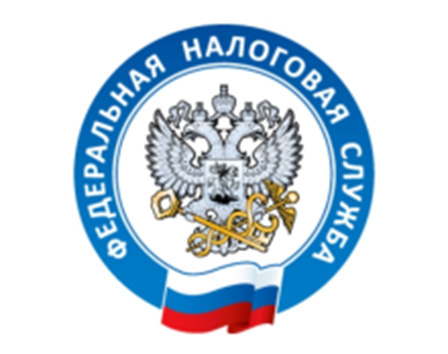 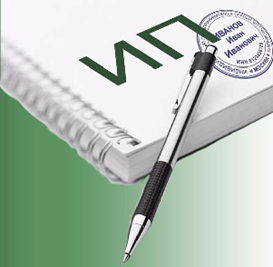 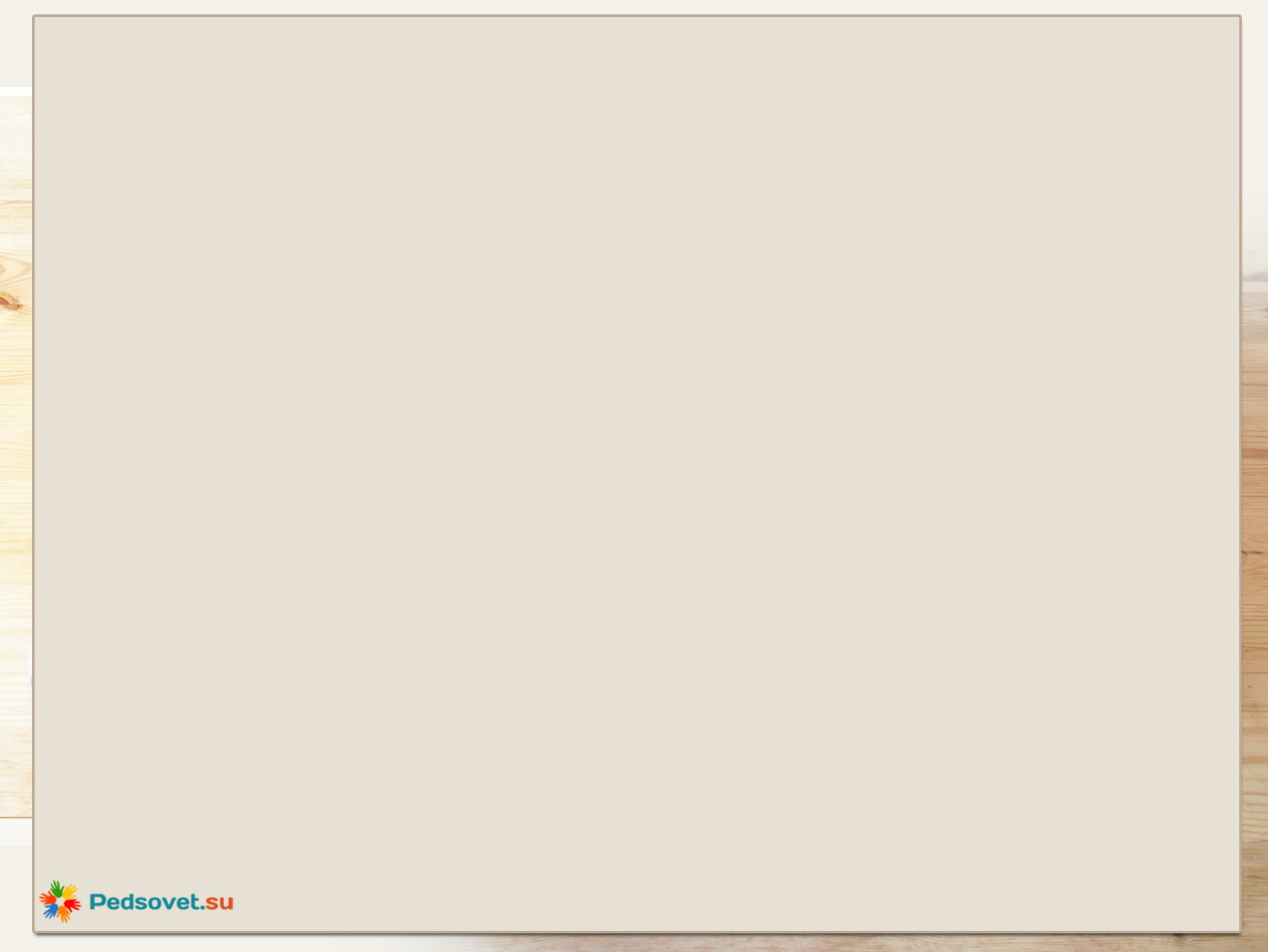 Федеральный закон от 08.08.2001 N 129-ФЗ 
"О государственной регистрации юридических лиц и индивидуальных предпринимателей»

Статья 8. Сроки и место государственной регистрации

1. Государственная регистрация осуществляется в срок не более чем пять рабочих дней со дня представления документов в регистрирующий орган.

2. Государственная регистрация индивидуального предпринимателя осуществляется по месту его жительства.
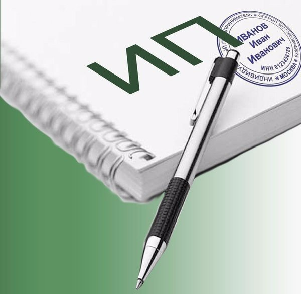 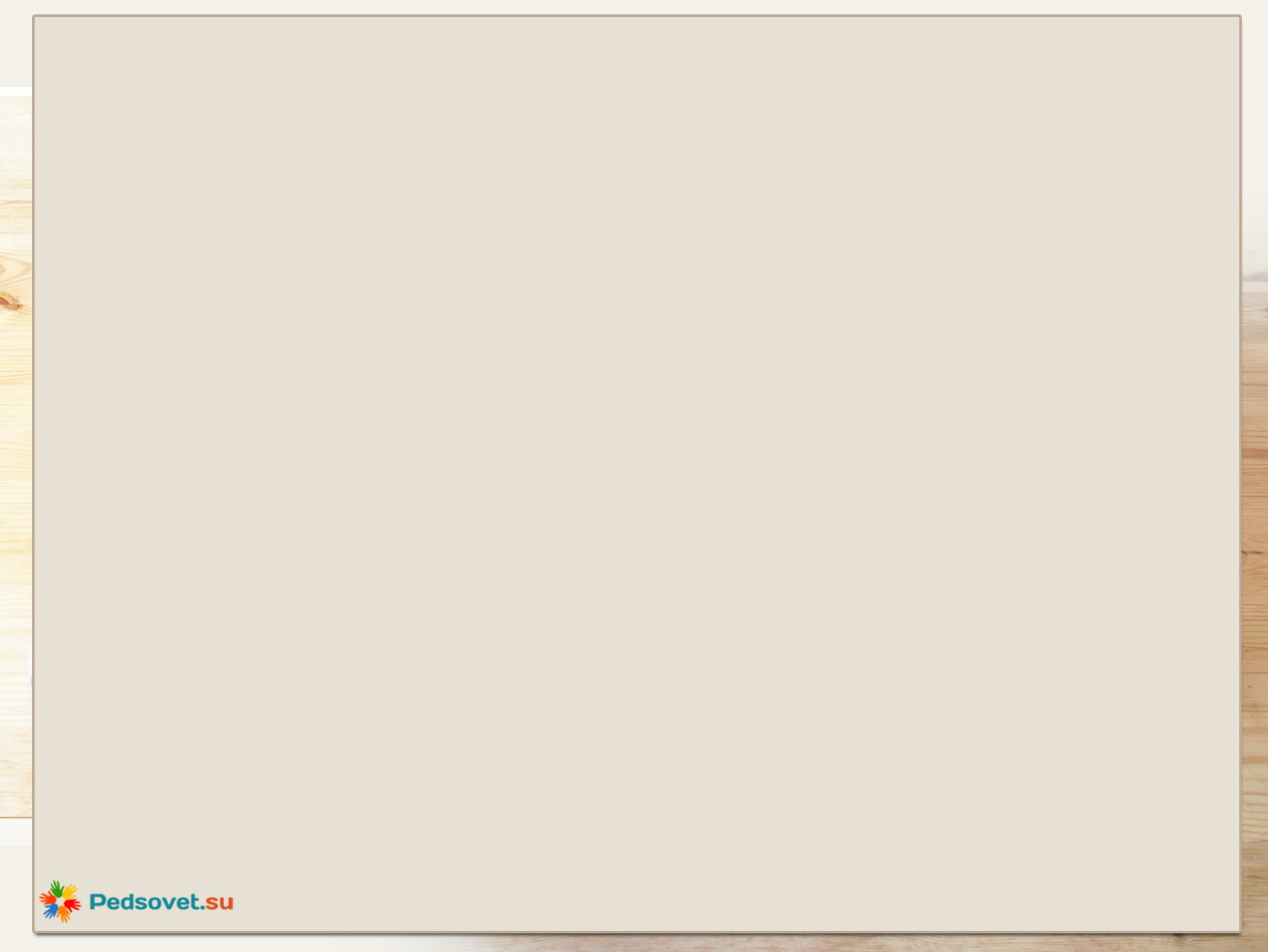 Статья 22.1.

 1) заявление о государственной регистрации, составленное по установленной форме (форма Р21001)

 2) копия основного документа физического лица, регистрируемого в качестве индивидуального предпринимателя

 3) документ об уплате  государственной 
пошлины

*Размеры государственной пошлины  составляет – 
800 рублей    (статья 333.33. НК РФ)
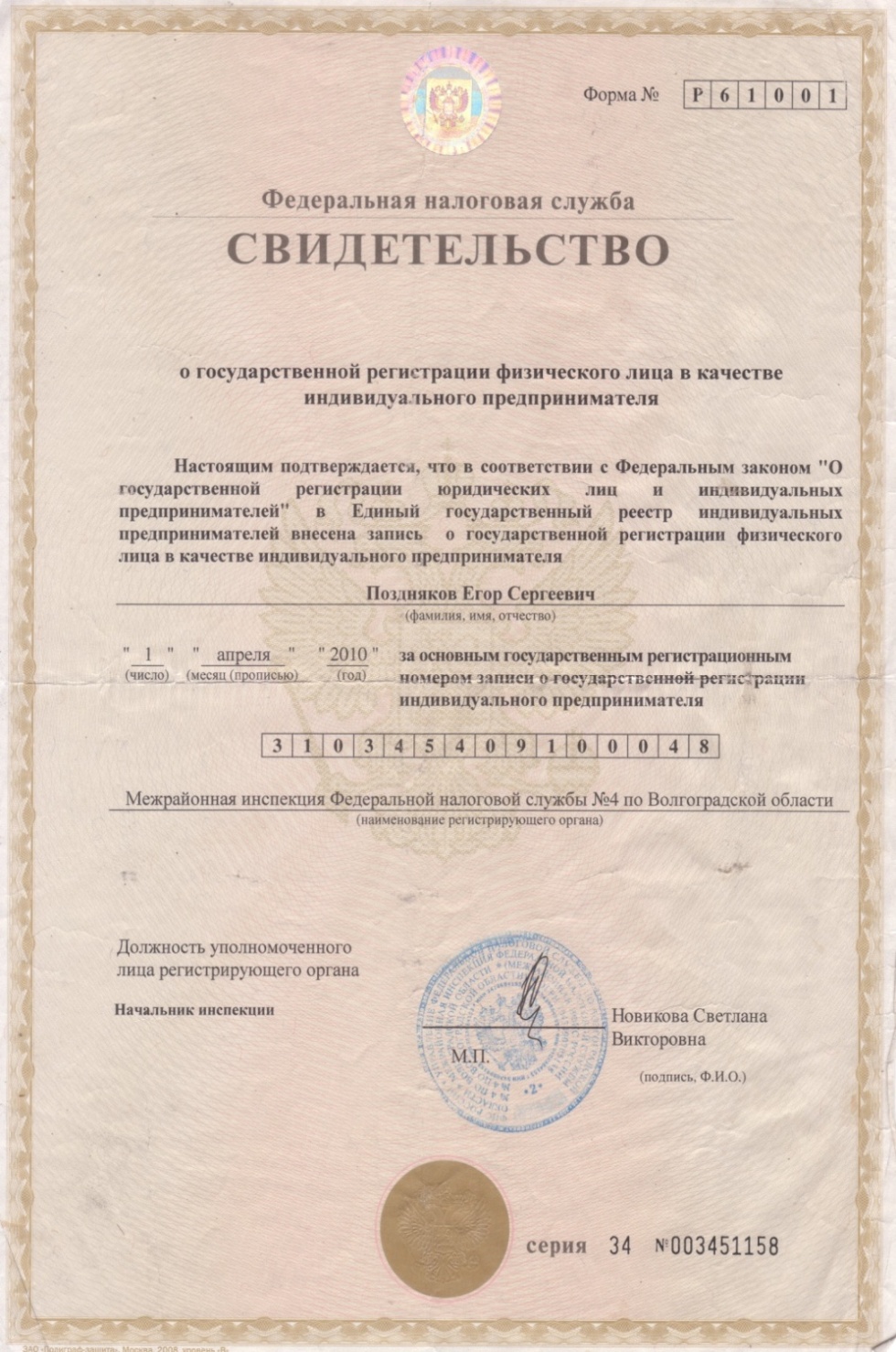 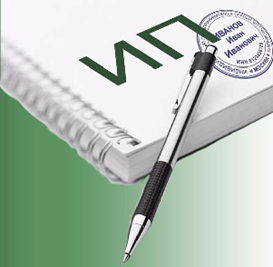 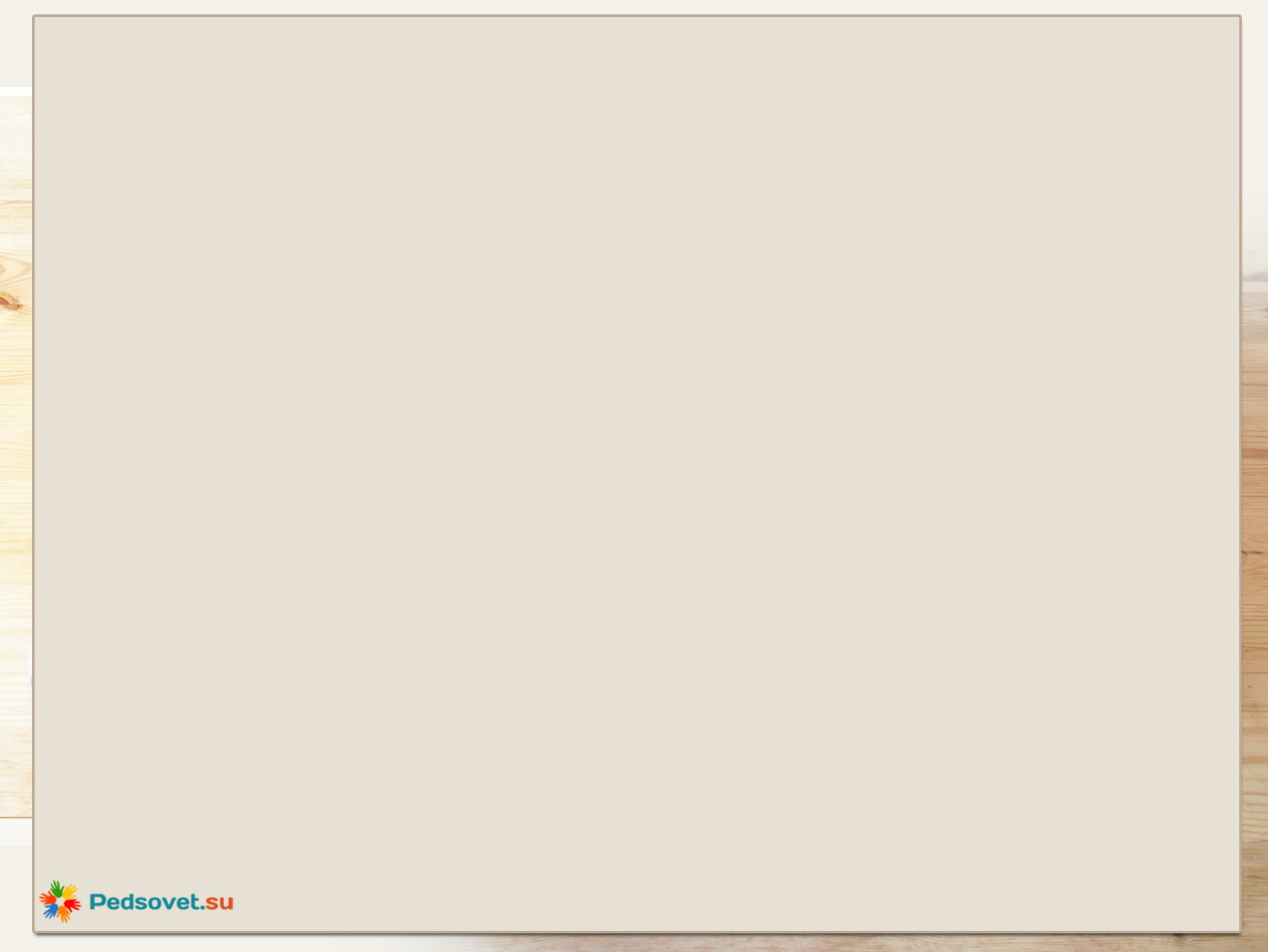 В соответствии с Налоговым кодексом РФ индивидуальные предприниматели как налогоплательщики должны встать на учёт в налоговом органе по месту их жительства в течение 10 дней после государственной регистрации. 

Также в течение 10 дней с момента государственной регистрации индивидуальные предприниматели обязаны встать на учёт во внебюджетные фонды:
Пенсионный фонд РФ
Фонд социального страхования РФ
 Федеральный фонд обязательного медицинского страхования
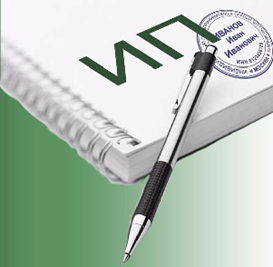 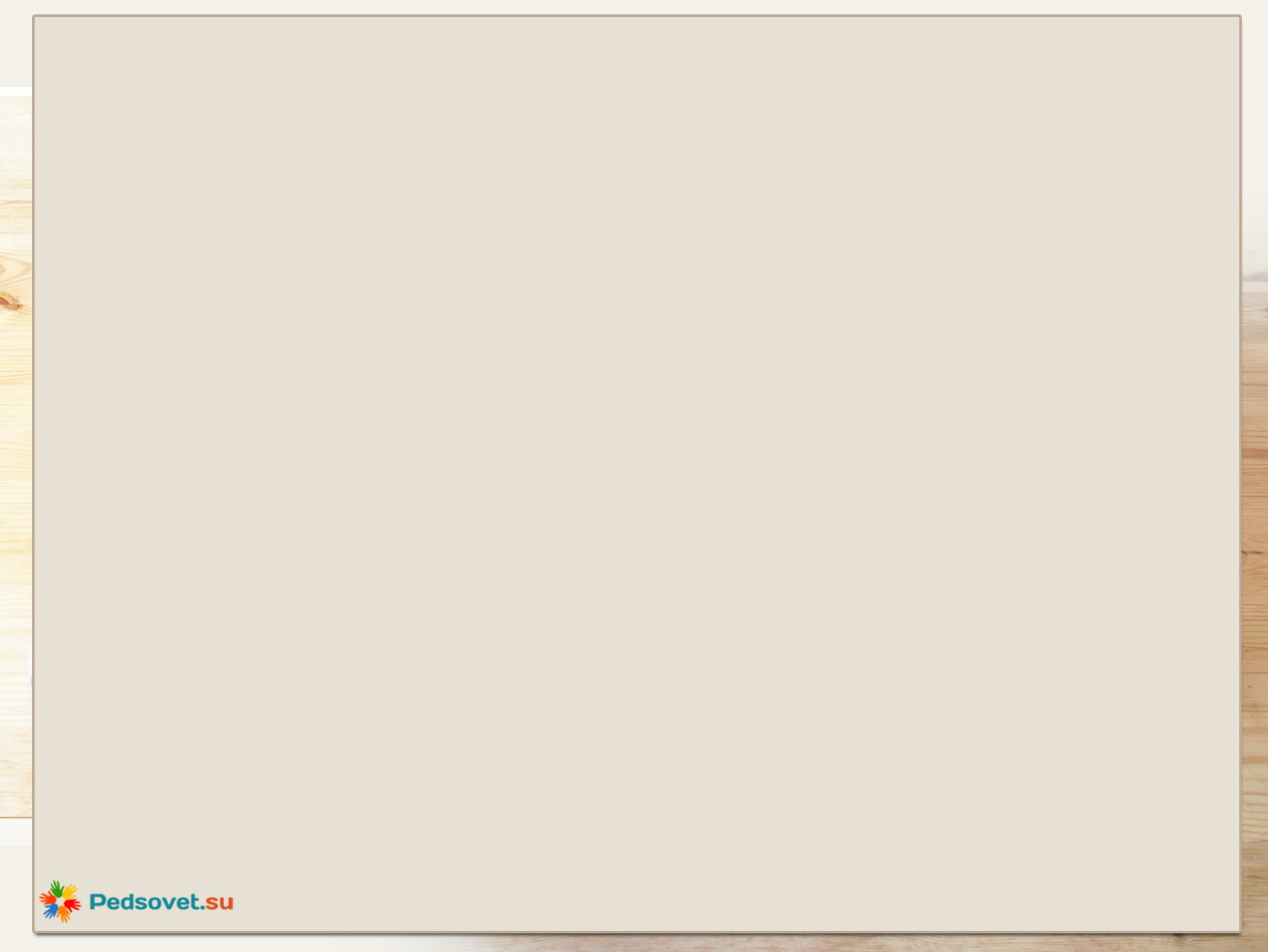 Отказ гражданину в регистрации в качестве индивидуального предпринимателя допускается только в случаях, если:

гражданин изъявил желание заниматься деятельностью, которая запрещена действующим законодательством;
документы были представлены в ненадлежащий регистрирующий орган;
состав представленных документов и состав содержащихся в них сведений не соответствуют требованиям законодательства.
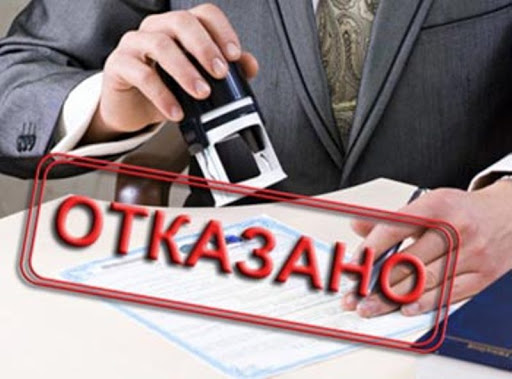 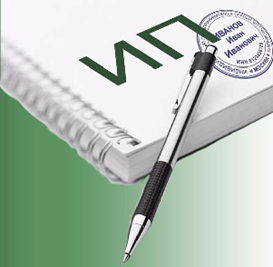 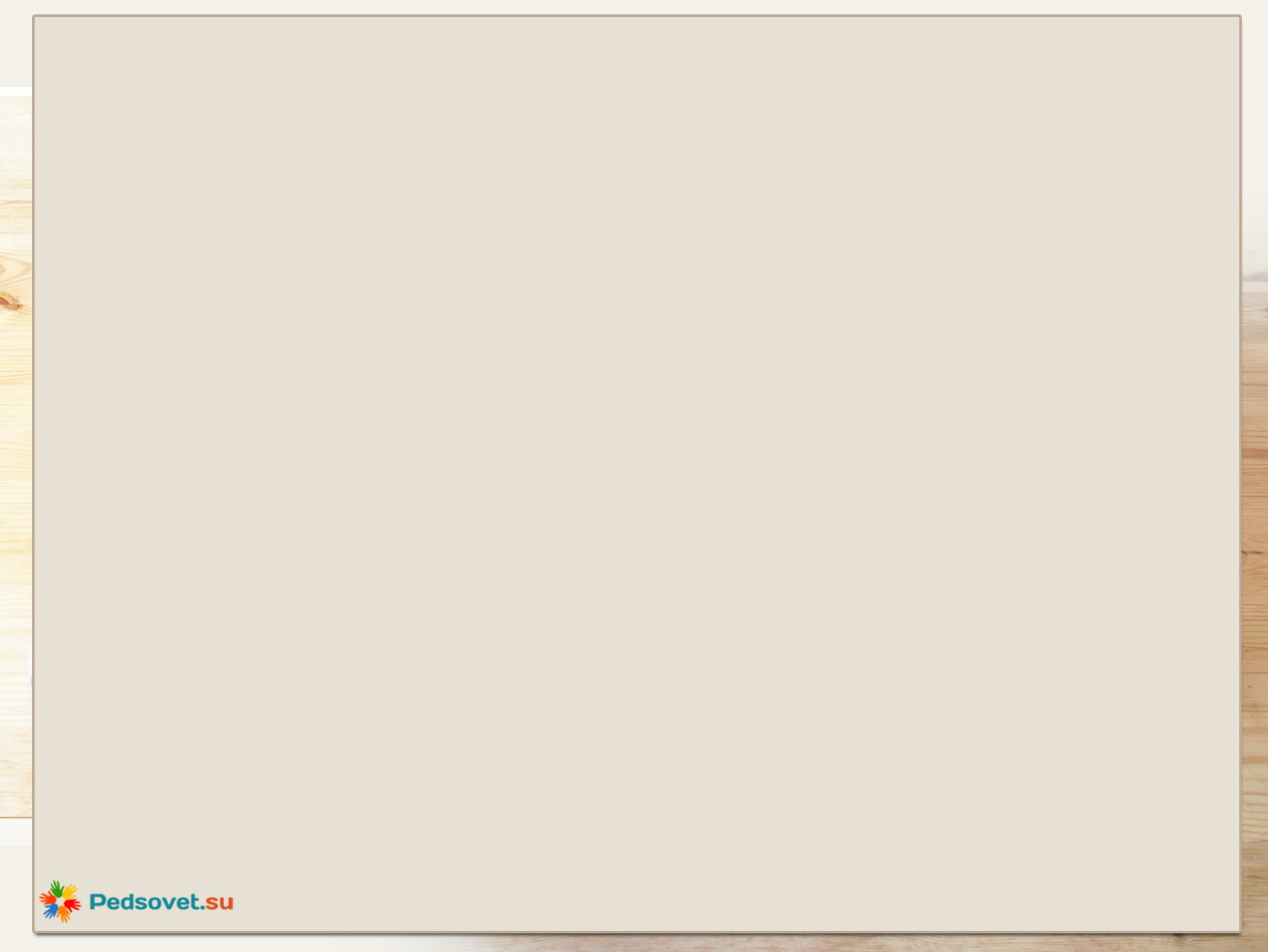 Предпринимательской деятельностью могут заниматься!
Полностью дееспособные граждане (достигшие 18 лет или вступившие в брак ранее этого возраста, а также несовершеннолетние с 16 лет, прошедшие процедуру эмансипации в соответствии со ст. 27 ГК РФ)
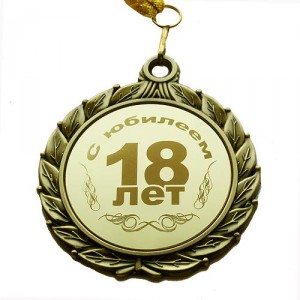 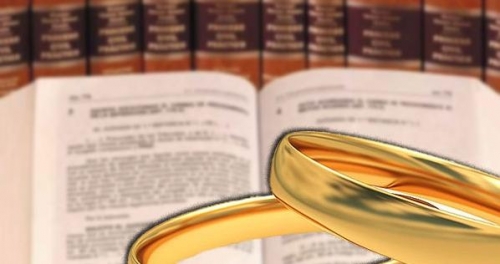 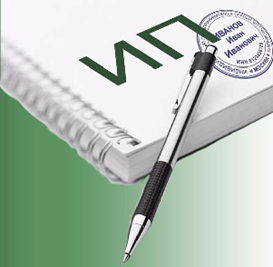 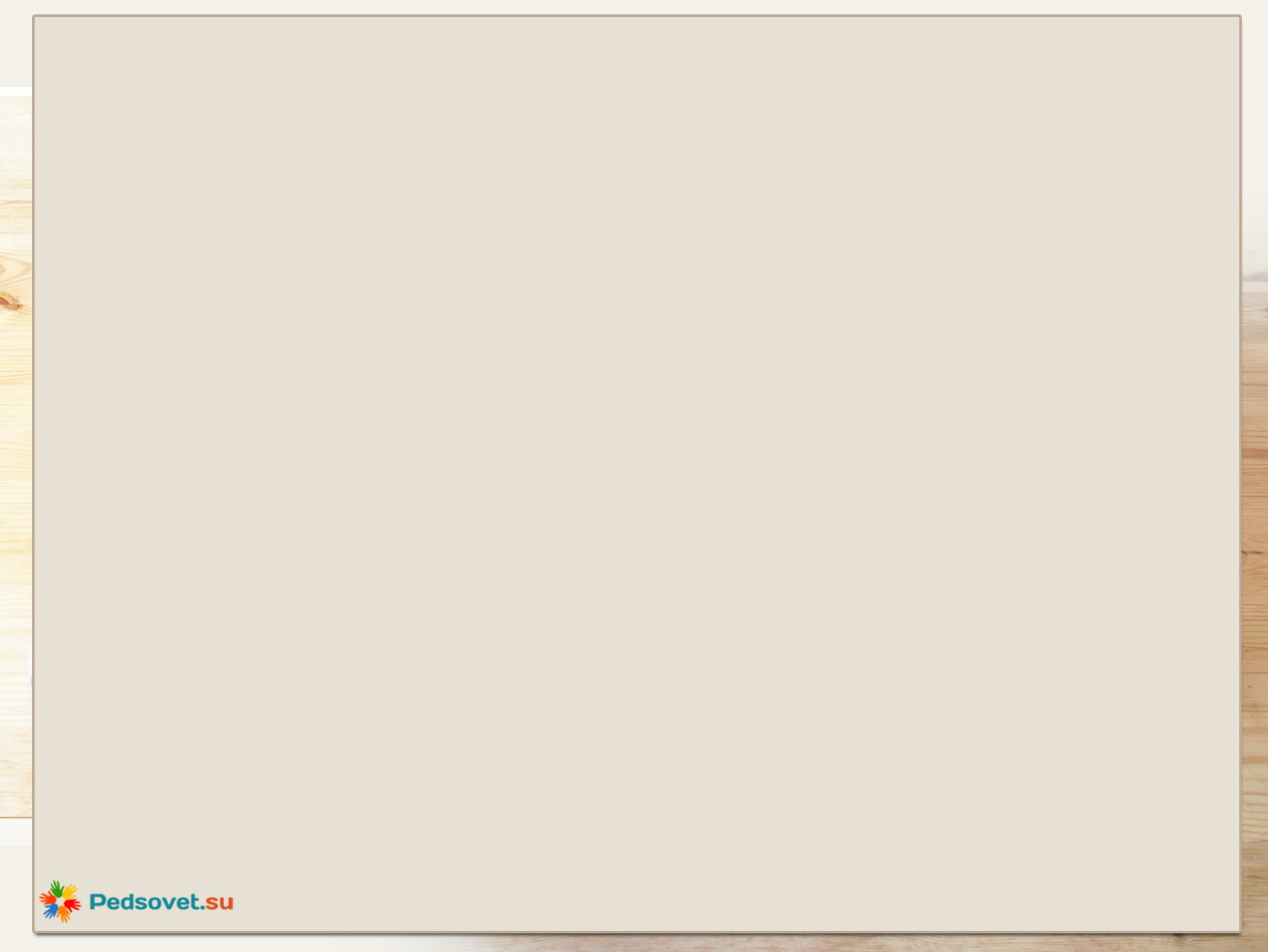 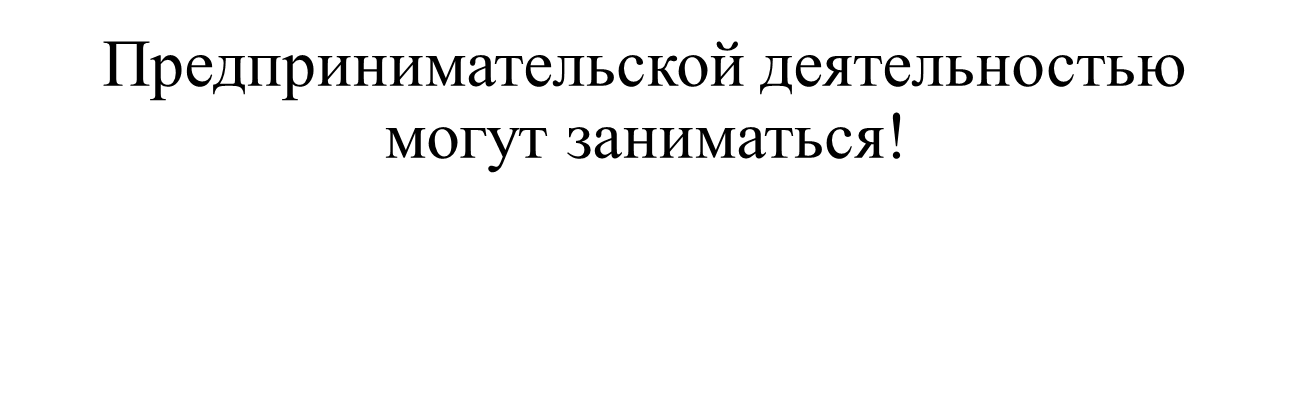 На основании письменного согласия родителей, заверенного нотариально, несовершеннолетние граждане могут заниматься индивидуальной предпринимательской деятельностью с 14 лет.
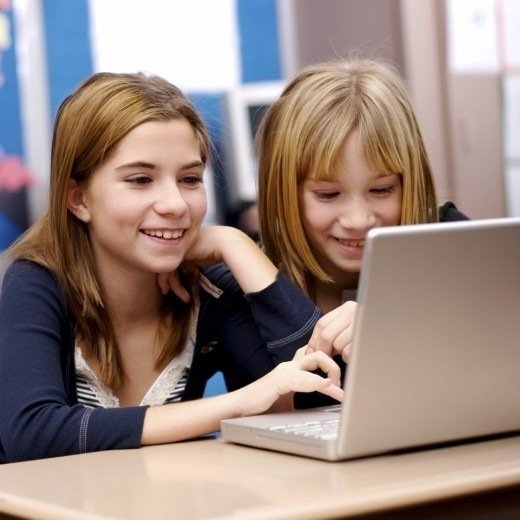 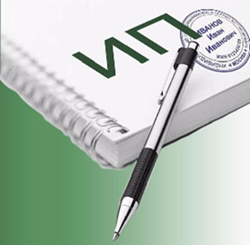 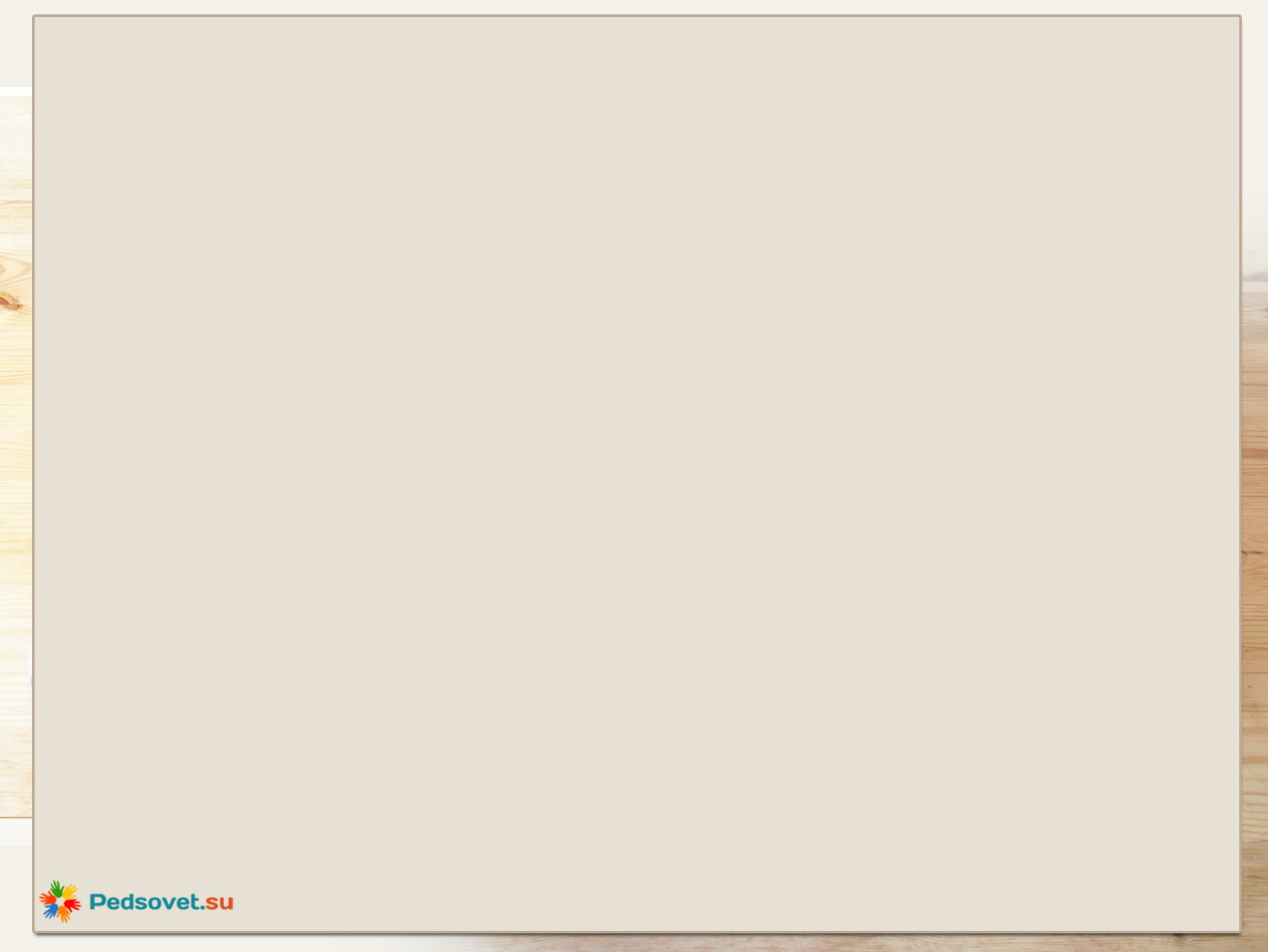 Предпринимательством без образования юридического лица (ИП) могут заниматься:
Безработные;
Пенсионеры;
Инвалиды;
Студенты;
Работающие, но 
помимо основной работы 
имеющие возможность 
иметь дополнительный 
приработок.
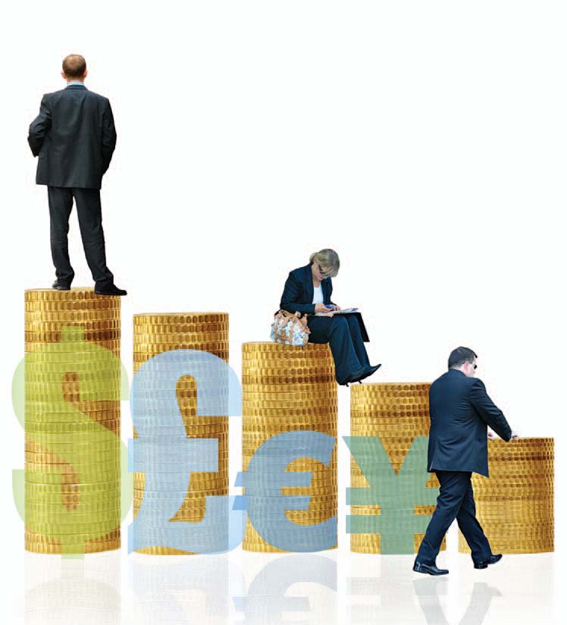 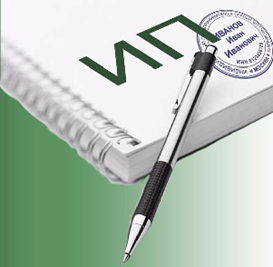 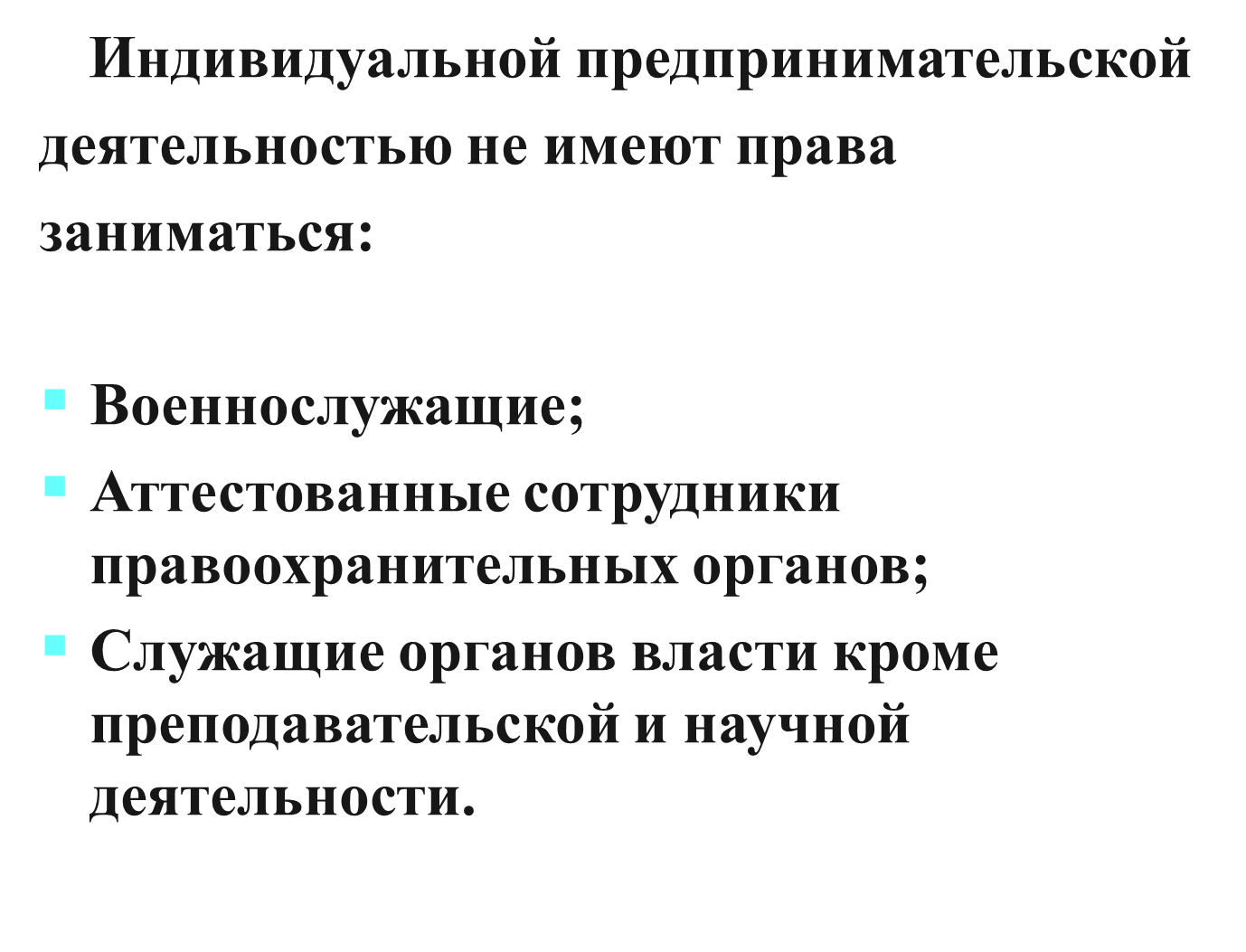 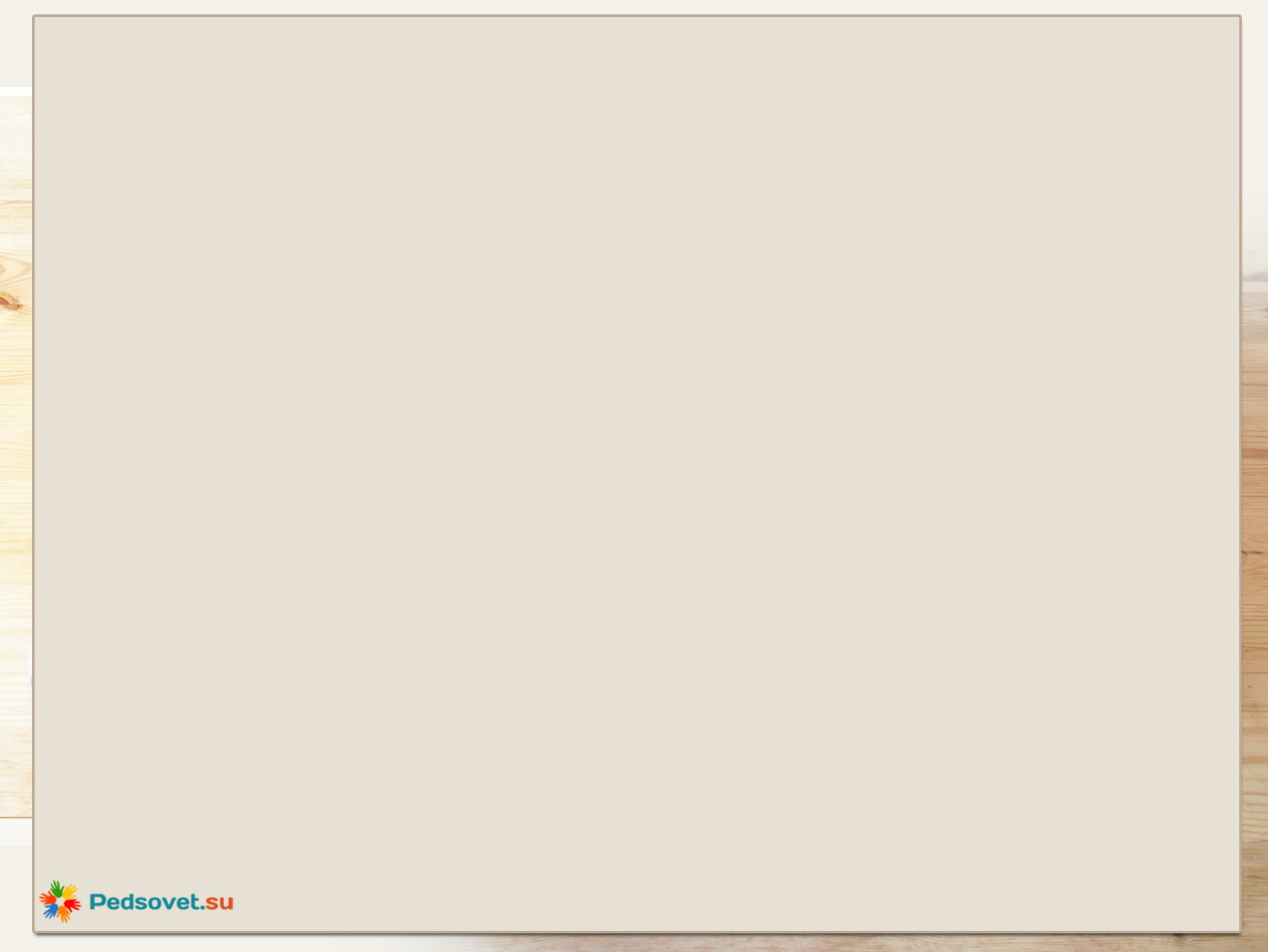 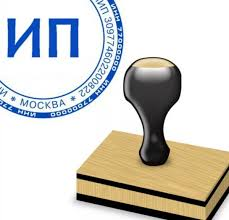 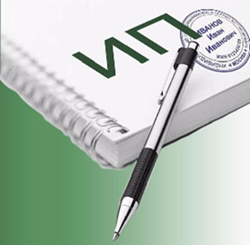 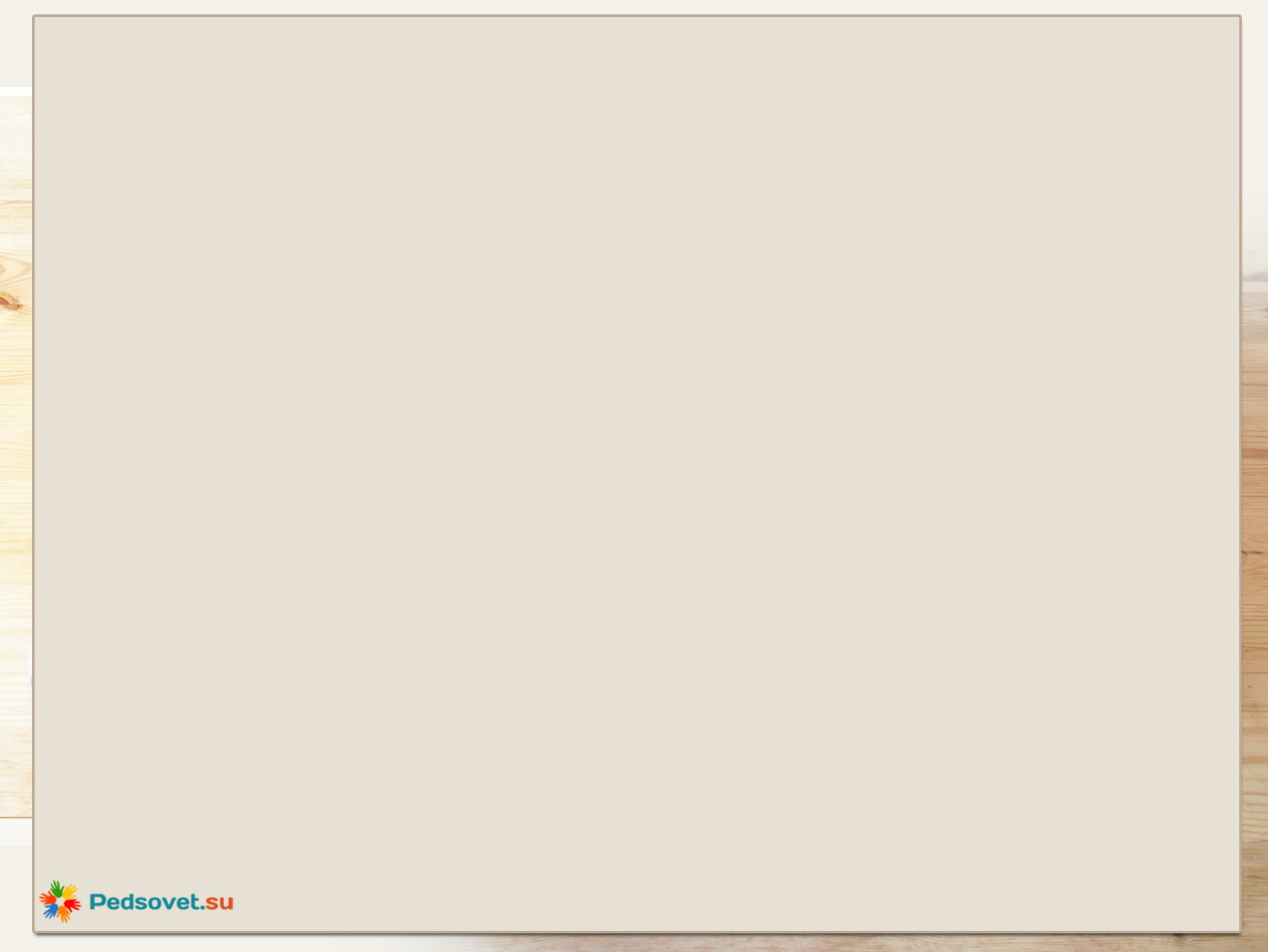 Уведомление
Уведомления во все необходимые организации регистрирующий орган направляет самостоятельно в момент регистрации ИП
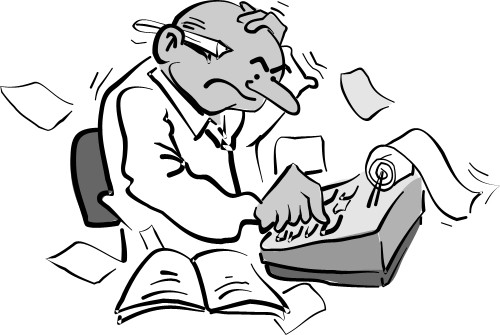 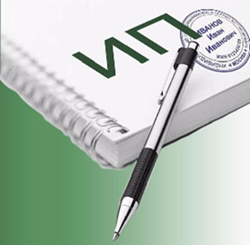 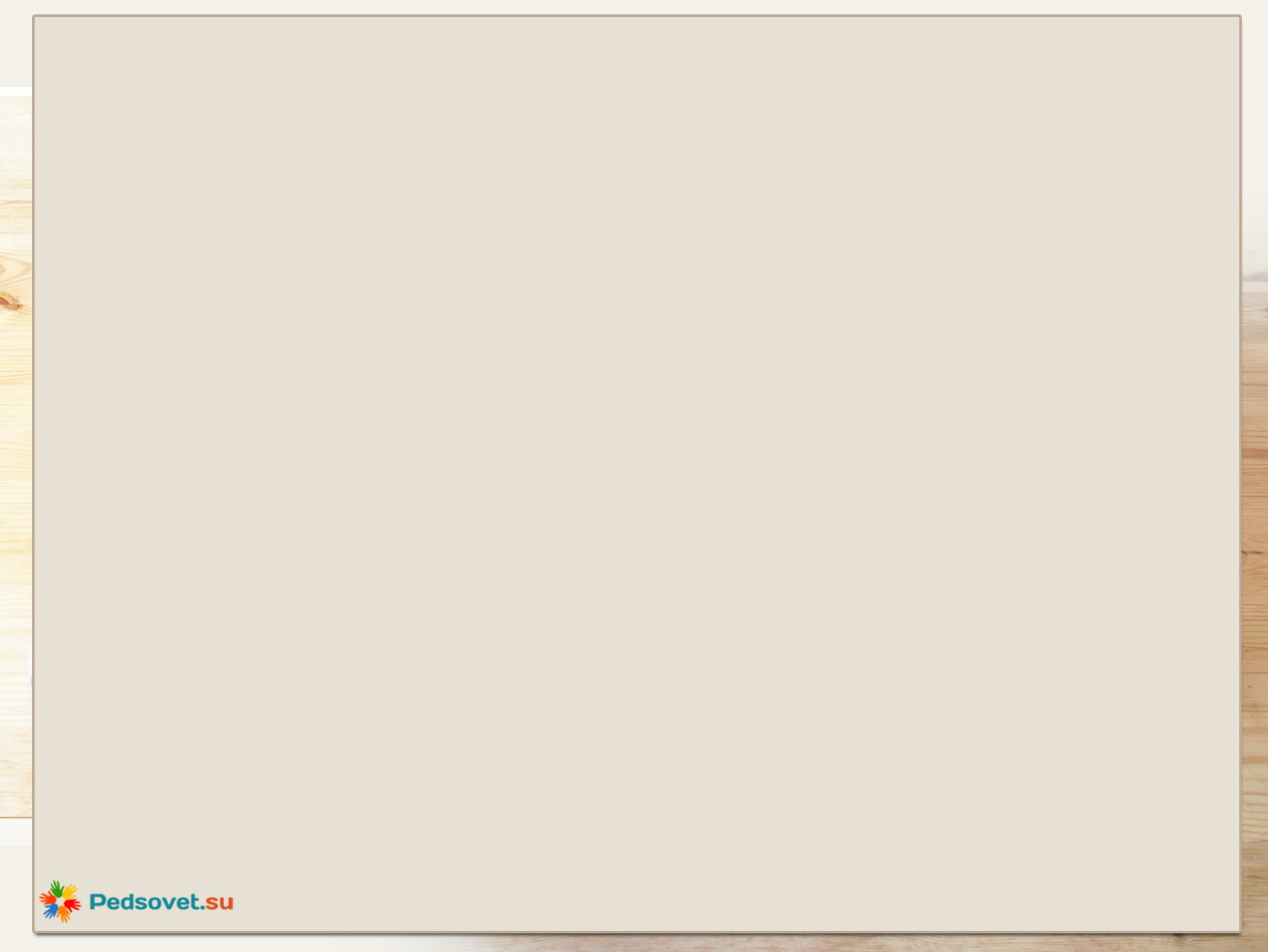 Внесение изменений
Изменения регистрируются по форме Р24001
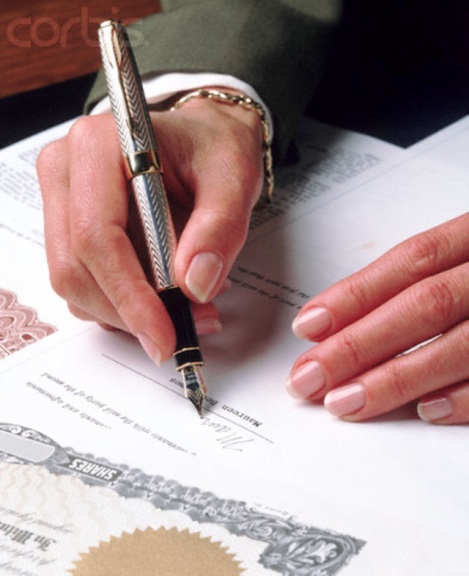 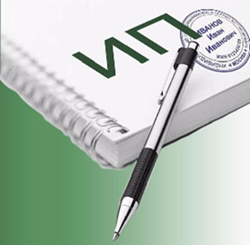 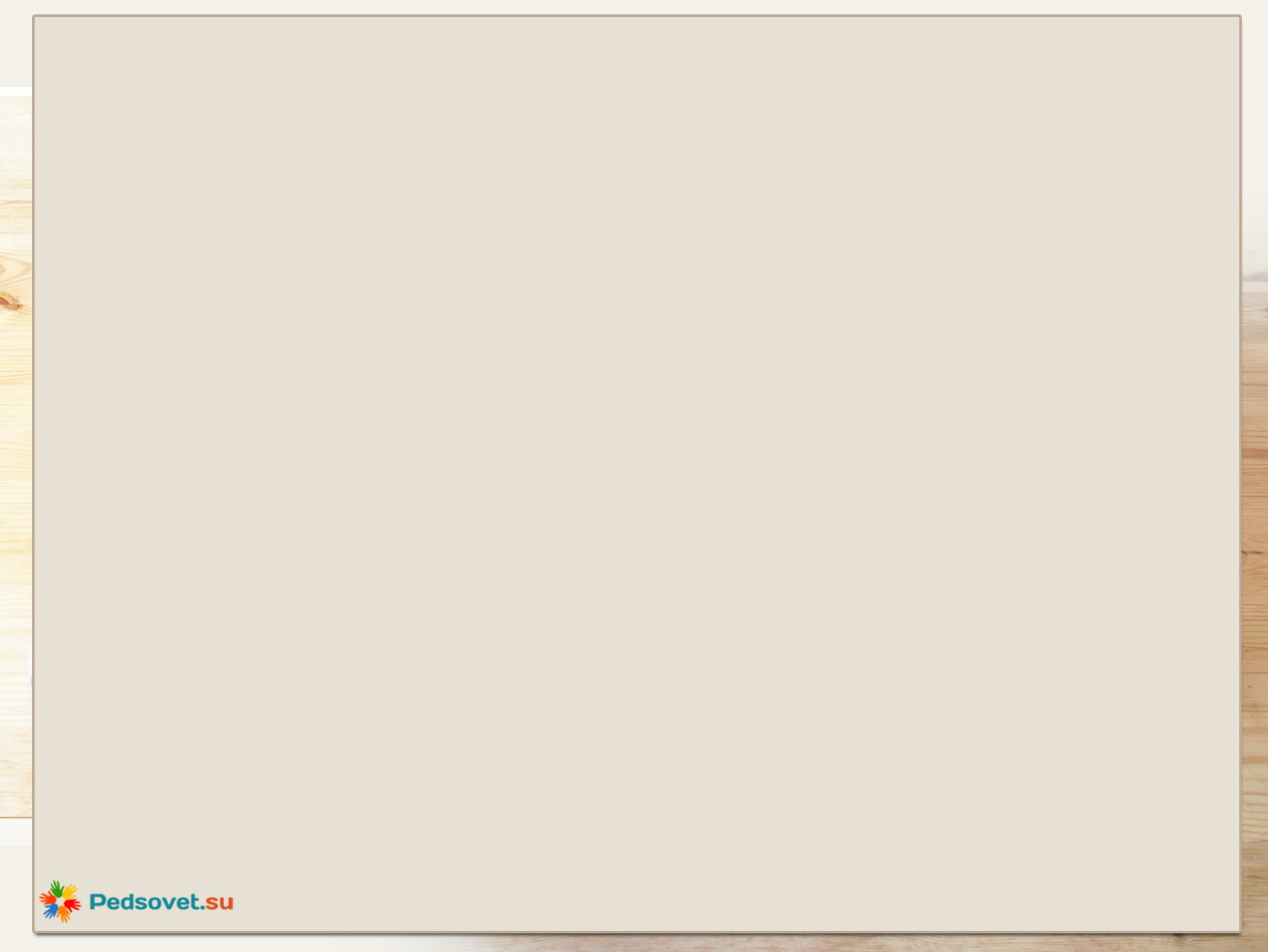 Ликвидация ИП
Форма Р26001
Паспорт
Государственная пошлина
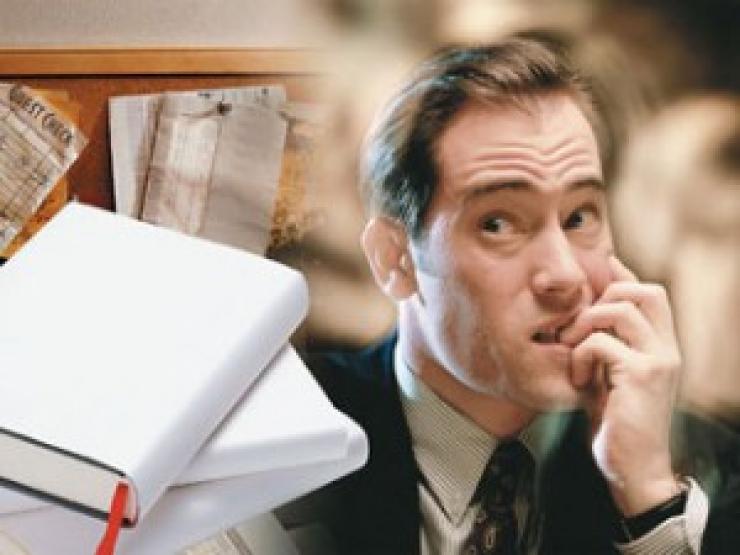 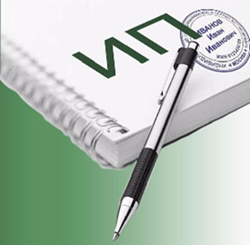